Fig. 1. Peptide profiles for two proteins in the diabetes data that were found to be overexpressed in diabetics ...
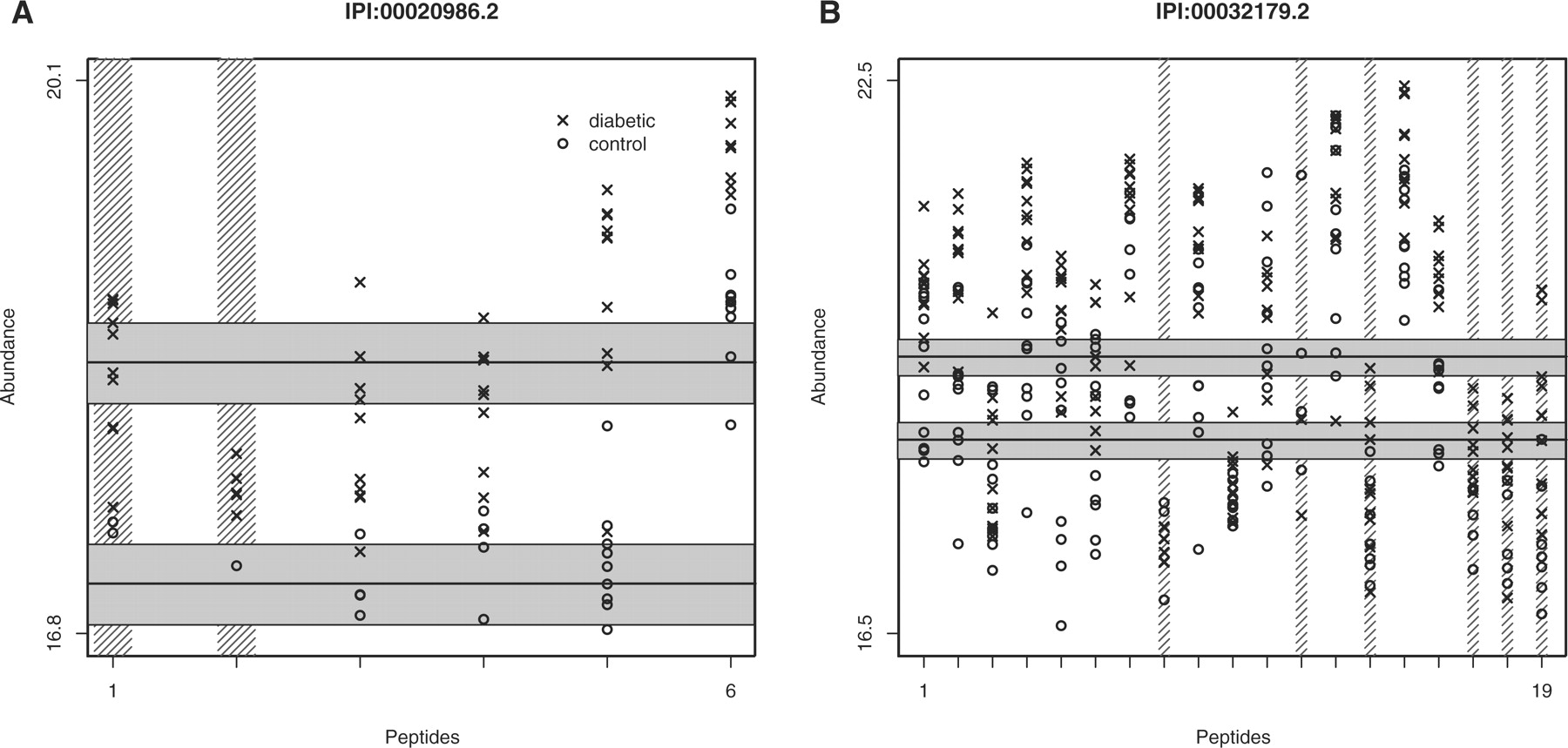 Bioinformatics, Volume 25, Issue 16, August 2009, Pages 2028–2034, https://doi.org/10.1093/bioinformatics/btp362
The content of this slide may be subject to copyright: please see the slide notes for details.
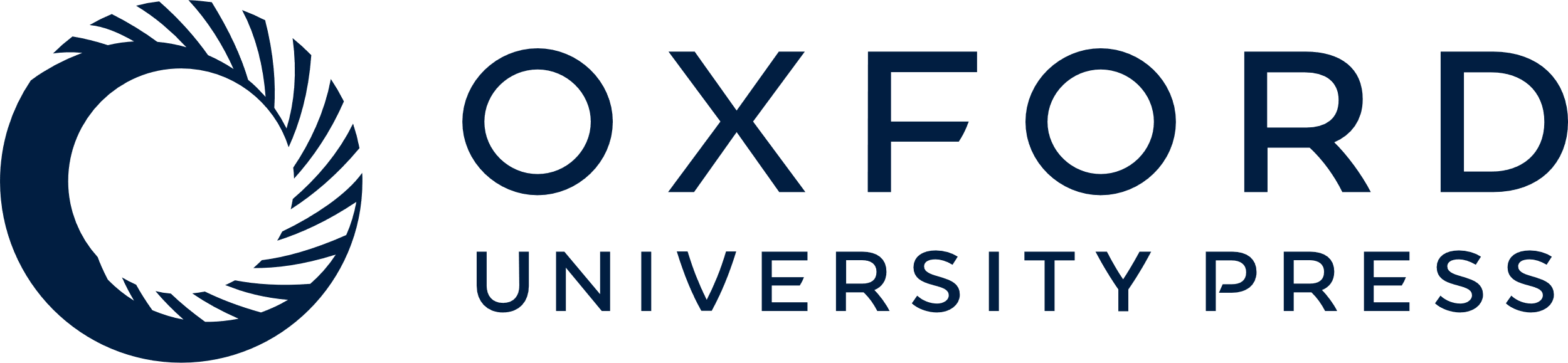 [Speaker Notes: Fig. 1. Peptide profiles for two proteins in the diabetes data that were found to be overexpressed in diabetics relative to controls: (A) lumican (IPI:00020986.2) and (B) an antithrombonin III variant (IPI:00032179.2). Note the peptide-specific baseline intensities, the apparent censoring of low intensities and the consistent group differences across peptides. The data have been log2-transformed. Peptides that have been shaded out vertically were filtered from the analysis due to poor data quality by our model-based filtering routine. The horizontal lines and shaded regions show our protein-level estimates for each group, as well as approximate 95% confidence intervals for those estimates.


Unless provided in the caption above, the following copyright applies to the content of this slide: © The Author 2009. Published by Oxford University Press. All rights reserved. For Permissions, please email: journals.permissions@oxfordjournals.org]
Fig. 2. Missingness proportions by observed mean for peptides in the first sample from the diabetes experiment. Each ...
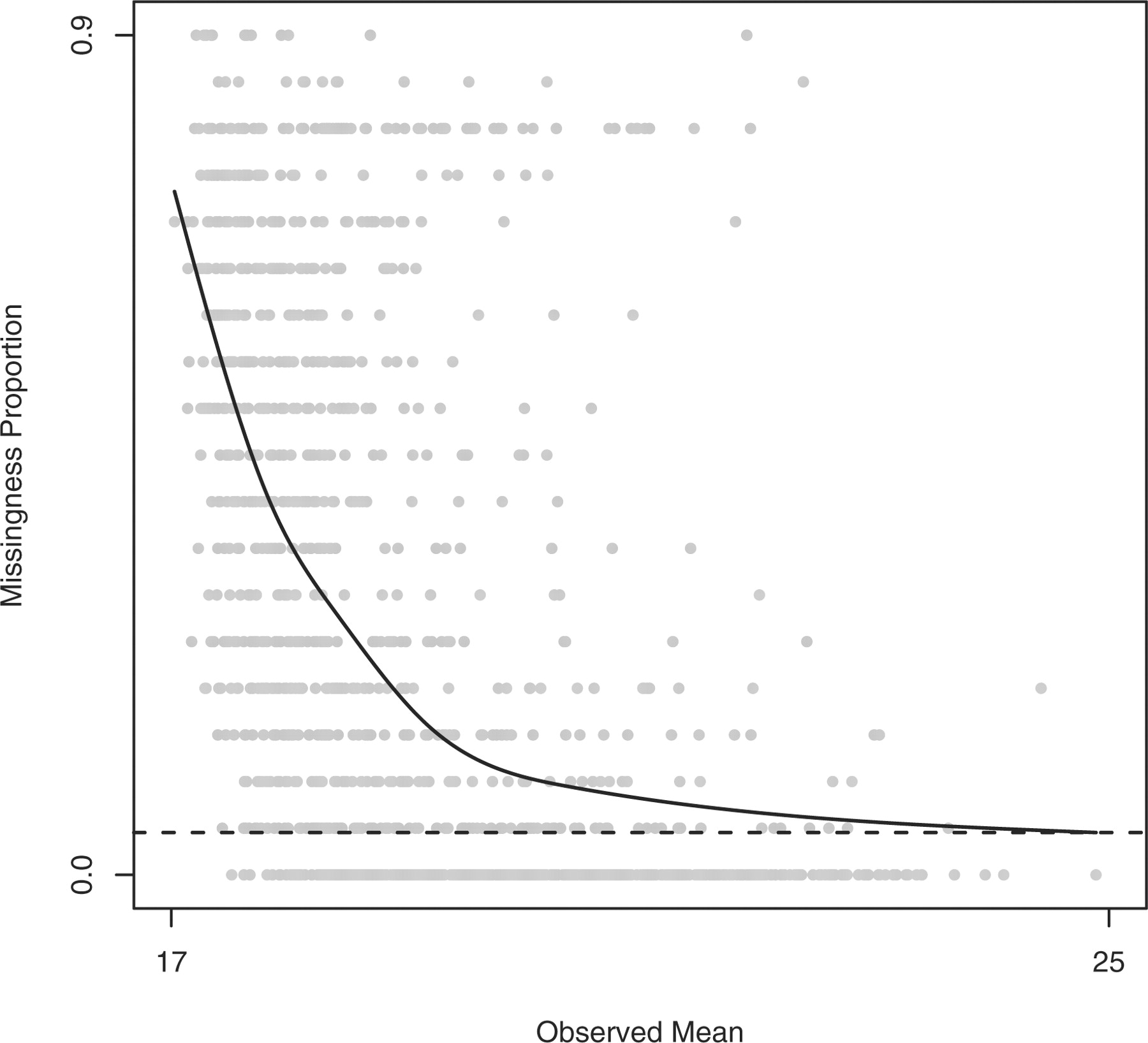 Bioinformatics, Volume 25, Issue 16, August 2009, Pages 2028–2034, https://doi.org/10.1093/bioinformatics/btp362
The content of this slide may be subject to copyright: please see the slide notes for details.
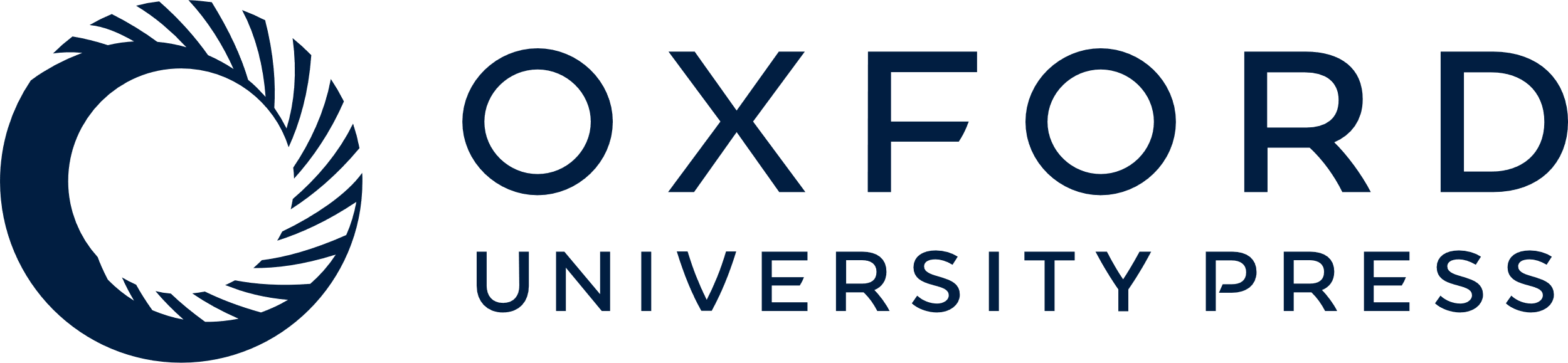 [Speaker Notes: Fig. 2. Missingness proportions by observed mean for peptides in the first sample from the diabetes experiment. Each point represents a peptide. The x-axis indicates the average of the observed intensities, and the y-axis indicates the proportion of missing peaks. There are generally more peaks missing for peptides with lower observed intensities, suggesting that many missing peaks have been censored. The solid curve is a natural cubic spline with 5 degrees of freedom, and the dashed line is the estimated random missing proportion for this sample.


Unless provided in the caption above, the following copyright applies to the content of this slide: © The Author 2009. Published by Oxford University Press. All rights reserved. For Permissions, please email: journals.permissions@oxfordjournals.org]
Fig. 3. ROC curve comparing the performance of (a) numerical estimation of our model, (b) estimation of our model ...
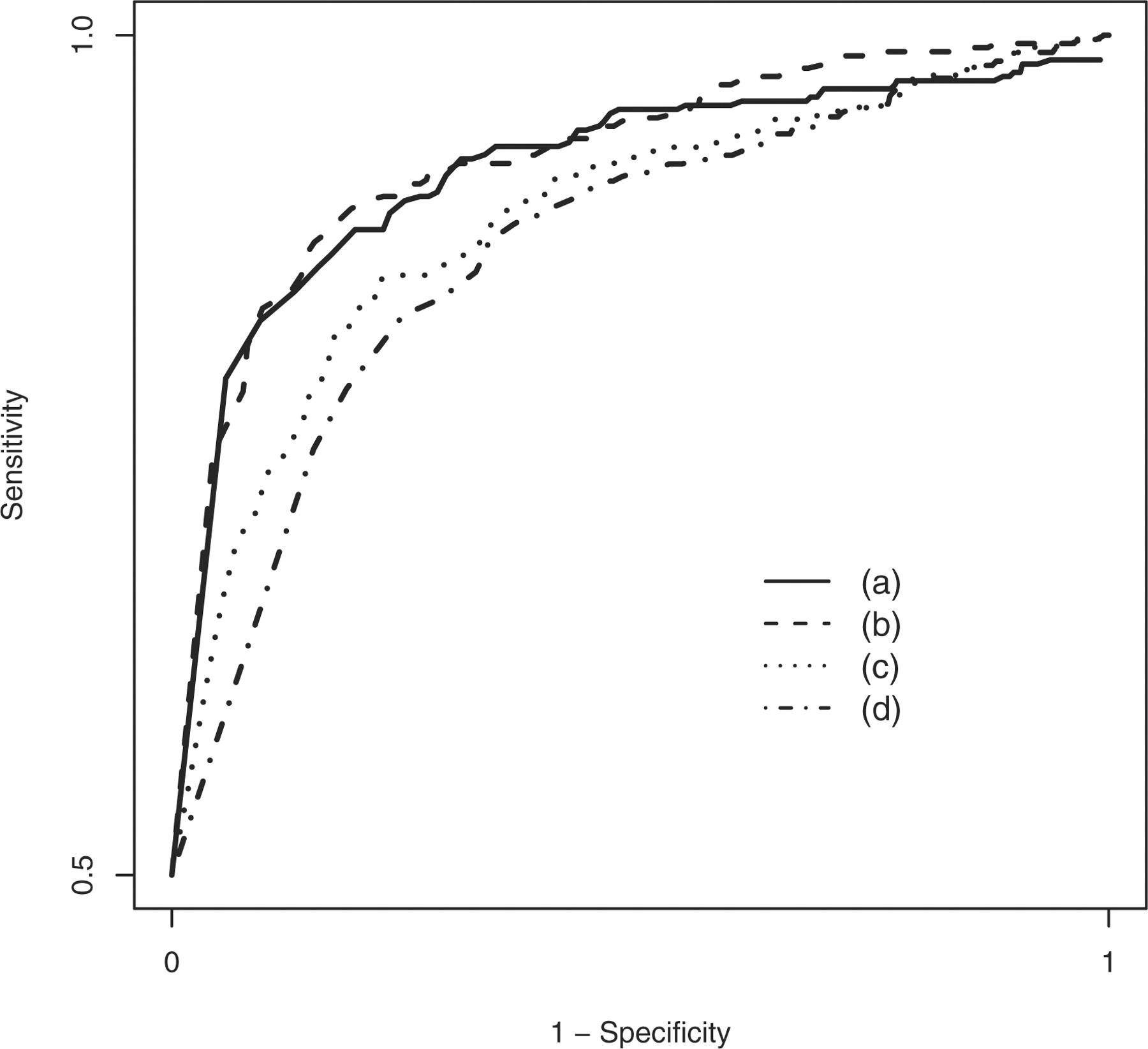 Bioinformatics, Volume 25, Issue 16, August 2009, Pages 2028–2034, https://doi.org/10.1093/bioinformatics/btp362
The content of this slide may be subject to copyright: please see the slide notes for details.
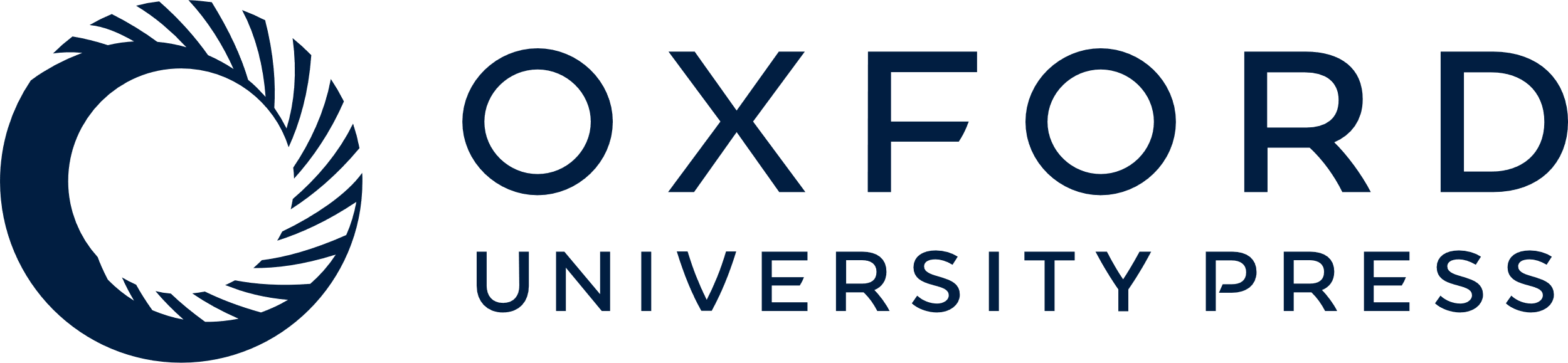 [Speaker Notes: Fig. 3. ROC curve comparing the performance of (a) numerical estimation of our model, (b) estimation of our model after model-based imputation, (c) ANOVA on just the complete data, throwing out all missing values and (d) ANOVA after simple row-mean imputation. Our model achieves substantially higher sensitivity for each specificity, as compared with the standard alternatives.


Unless provided in the caption above, the following copyright applies to the content of this slide: © The Author 2009. Published by Oxford University Press. All rights reserved. For Permissions, please email: journals.permissions@oxfordjournals.org]